Θρησκεία
Τι μας έρχεται στο νου όταν ακούμε τη λέξη;
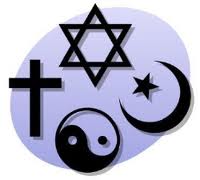 Μάριος Κουκουνάρας Λιάγκης
Αναπληρωτής Καθηγητής,ΕΚΠΑ
ΘΡΗΣΚΕΙΑ
Η λέξη σύμφωνα με τον Πλούταρχο ετυμολογείται από τη λέξη Θρήσσα-Θρήσσαι, δηλαδή από τις μυημένες στα Καβείρια μυστήρια θράκισσες γυναίκες που καταλαμβάνονταν από ενθουσιασμό και ιερή μανία.
Δεν υπάρχει ένας γενικά παραδεκτός ορισμός
Σύμφωνα με τον Ι. Πέτρου η θρησκεία είναι «η θεσμοποιημένη θρησκευτική πρακτική, που συνδυάζεται με ένα σύνολο αντιλήψεων, συμβόλων, δομών και τελετουργιών, ενώ η θρησκευτικότητα αναφέρεται στον τρόπο που εκδηλώνεται θρησκευτικά ένα άτομο.»
Ο ΡΟΛΟΣ ΤΗ ΘΡΗΣΚΕΙΑΣ
ΚΟΙΝΩΝΙΟΛΟΓΙΑ 
Σύμφωνα με τον Durkheim
α) της κοινωνικής συνοχής, εφόσον η θρησκεία συμβάλλει στη διατήρηση της κοινωνικής αλληλεγγύης μέσω των κοινών τελετουργιών και πεποιθήσεων, 
β) του κοινωνικού ελέγχου, εφόσον οι θρησκευτικοί κανόνες και τα θρησκευτικά ήθη βοηθούν στη διατήρηση της συμμόρφωσης στις δομές εξουσίας και στον κοινωνικό έλεγχο, νομιμοποιώντας το όποιο πολιτικό σύστημα και 
γ) της παροχής νοήματος και σκοπού στην ανθρώπινη ύπαρξη, απαντώντας στα μεγάλα υπαρξιακά ερωτήματα για τη ζωή, το θάνατο κ.ά.
Ο ΡΟΛΟΣ ΤΗ ΘΡΗΣΚΕΙΑΣ
ΨΥΧΟΛΟΓΙΑ
ο  Freud θεωρεί ότι η θρησκεία υπάρχει ως αδυναμία του ανθρώπου να αντιμετωπίσει τις  εσωτερικές του αδυναμίες, αλλά και τις εξωτερικές φυσικές δυνάμεις
Ο Erich Fromm, ορίζει τη θρησκεία ως ένα «οποιοδήποτε σύστημα σκέψης και δράσης που υιοθετεί μια ομάδα ανθρώπων και παρέχει στο άτομο ορισμένα πλαίσια προσανατολισμού και ένα αντικείμενο λατρείας – σχετίζεται με εσωτερική ανάγκη του ανθρώπου για διαμόρφωση του κοινωνικού του πλαισίου.
Ο ΡΟΛΟΣ ΤΗ ΘΡΗΣΚΕΙΑΣ
ΑΝΘΡΩΠΟΛΟΓΙΑ
Για τον Geertz η θρησκεία γίνεται κατανοητή ως ένα σύστημα συμβόλων που, ωστόσο, δημιουργεί κίνητρα για δράση, παρέχοντας στον άνθρωπο ένα πλαίσιο προσανατολισμού της ίδιας της ύπαρξής του, αλλά και της κοινωνίας ευρύτερα. Ιδιαίτερα αυτός ο προσανατολισμός γίνεται αντιληπτός ως πραγματικός και μοναδικός, όσο πραγματική και μοναδική είναι η ίδια η ανθρώπινη πράξη. Ο ορισμός του Geertz συγκεφαλαιώνει τη λειτουργία της θρησκείας ως συστήματος: α) νοητικής, β) συναισθηματικής, και γ) συμβολικής λειτουργίας στο πλαίσιο ενός πολιτισμού.
Οι 7 διαστάσεις της θρησκείας σύμφωνα με τον Ninian Smart:
Η πρακτική – Τελετουργική διάσταση, η οποία συμπεριλαμβάνει: α) τους τύπους της προσευχής, β) τις ασκητικές μορφές, γ) τους τρόπους συμπεριφοράς και εξωτερικής εμφάνισης, δ) τα προσκυνήματα, ε) τις τελετές μύησης, μετάβασης και μετασχηματισμού. 
Η βιωματική – συναισθηματική διάσταση, η οποία συμπεριλαμβάνει: α) τις θρησκευτικές εμπειρίες, β) τις βιωματικές σχέσεις με το θεϊκό, γ) τις μυστικιστικές παραδόσεις. 
Η αφηγηματική – μυθική διάσταση περιλαμβάνει: α) τις συστηματικές καταγραφές των θρησκευτικών αντιλήψεων, β) τις προφορικές παραδόσεις, γ) τις αποκαλύψεις κ.ά. 
Η δογματική – φιλοσοφική διάσταση περιλαμβάνει: α) τις επίσημες διδασκαλίες για τη θρησκεία, β) την ερμηνεία των διδασκαλιών, γ) τον ρόλο των δογματικών διαφορών, δ) τις συνέπειες των δογματικών διαφορών για τους πιστούς. 
Η ηθική – νομική διάσταση περιλαμβάνει: α) κανόνες προσανατολισμού για τον πιστό, β) ποινές και αμοιβές. 
Η κοινωνική – θεσμική διάσταση περιλαμβάνει: α) τις αλληλεπιδράσεις των ανθρώπων των θρησκειών μεταξύ τους και με τους άλλους, β) τις θεσμικές και ιδιωτικές επιρροές της θρησκείας σε συγκεκριμένες κοινωνικές ομάδες. 
Η υλική διάσταση περιλαμβάνει: α) τις δομές, όπως Εκκλησία, Συναγωγή, β) αρχιτεκτονική, ζωγραφική, μουσική, μικροτεχνία, γ) ιερούς τόπους.
Κοινωνικοί Θεσμοί
Ορισμός:
Ο όρος θεσμός προέρχεται από το ρήμα τίθημι. Αυτό που έχει τεθεί, και ισχύει ως δίκαιο. 
Ένα πλέγμα/σύνολο οργανωμένων και σταθερών σχέσεων που έχει ως σκοπό να ικανοποιήσει μια ή περισσότερες κοινωνικές ανάγκες.
Βασικά χαρακτηριστικά:
Επιτελούν σημαντικούς κοινωνικούς σκοπούς
Παραμένουν σχετικά σταθεροί
Βασικοί Θεσμοί:
Οικονομικοί
Οικογενειακοί
Πολιτικοί
Εκπαιδευτικοί
Θρησκευτικοί
Ποιοι είναι οι θρησκευτικοί θεσμοί σήμερα;
Ποιες ανάγκες καλύπτουν οι θρησκευτικοί θεσμοί;